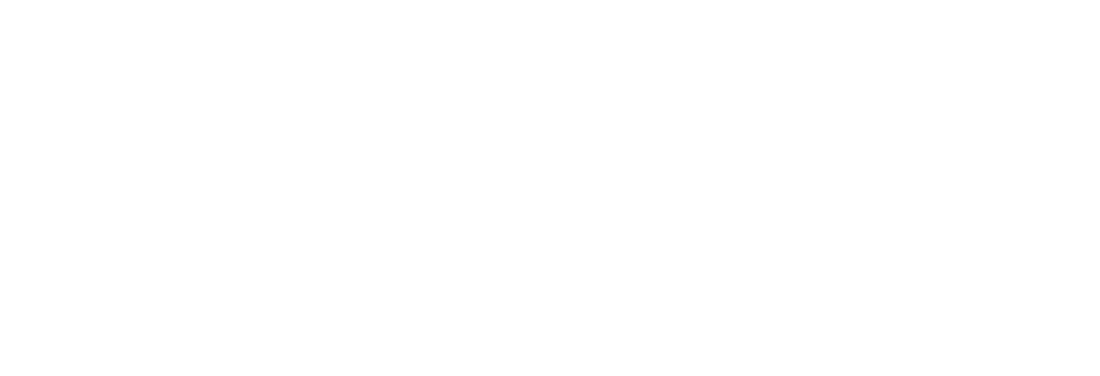 Suscríbete a DeepL Pro para poder editar este documento.
Entra en www.DeepL.com/Pro para más información.
Empezando sus Equipos Verdes de la Oficina:       Una breve guía para gerentes de oficina1. ¿Qué es la sostenibilidad ambiental (ES)?2. ¿Cómo ayuda un programa de ES a nuestra oficina?3. La SA como una nueva responsabilidad para los gerentes4. Equipos Verdes: usando Mi Doctor Verde5. Objetivo: reconocimiento de la Oficina del Médico Verde                  para todas las oficinas por 10 meses
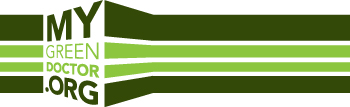 Junio, 2015
Una organización ambientalmente sostenible es aquella que: 
 
"satisface las necesidades del presente sin comprometer
 la capacidad de las generaciones futuras para encontrar su propia 
 necesidades".

 Comisión Mundial sobre el Medio Ambiente y el Desarrollo, 1987
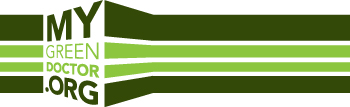 Beneficios de tener un programa de sostenibilidad
crear un ambiente de trabajo más saludable
 pacientes más sanos y la comunidad
 compartiendo ideas que podemos usar en nuestros propios hogares
 la creación de una cultura de ahorro de recursos
 mejorar los procesos de la oficina
 la participación de los empleados y la creación de equipos
 apoyando los valores de los empleados que quieren "hacer un
          diferencia"
 reducir los costos de operación de los negocios
 mejora de la marca
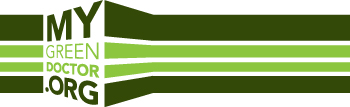 Sostenibilidad ambiental es un  "Valor central"de nuestra compañía
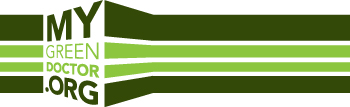 Junio, 2015
Responsabilidad del gerente de          Sostenibilidad ambiental
una nueva responsabilidad para los gerentes de oficina y de departamento
 un proceso gradual durante los próximos meses
 Mi Doctor Verde y nuestra oficina proveerán apoyo y guía...
 lo haremos fácil y agradable
 creemos que los resultados serán interesantes, gratificantes,
      y satisfactorio para los gerentes y su personal
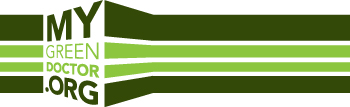 Componentes de nuestro programa de sostenibilidad
Adopción de la sostenibilidad ambiental como "valor básico".
Las grandes empresas crean un Consejo de Sostenibilidad Ambiental (ESC):
 se reúne mensualmente
 coordina el programa de sostenibilidad
 informa trimestralmente a nuestra Junta de Directores
 recompensa el rendimiento
Un Equipo Verde para cada oficina o departamento: Oficinas de la clínica,
       instalaciones ambulatorias, departamentos administrativos: 
 organizado por el director de la oficina o del departamento 
 se reúne mensualmente
 participación voluntaria
 desarrolla líderes de equipo
 utiliza el programa gratuito online My Green Doctor
 Los directores de las oficinas informan a la CES
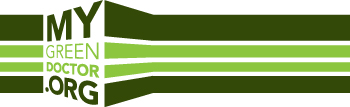 Calendario del Programa de Sostenibilidad
Mes 1:        Se reúne el Consejo de Sostenibilidad Ambiental
Mes 2-3:    Primeras reuniones del Equipo Verde
Mes 10:
 Equipos verdes activos en el 100% de las oficinas y departamentos
 5% de ahorro de energía en comparación con 2015
 El 100% de los consultorios califican para el My Green Doctor
            Certificado de reconocimiento de la Oficina del Médico Verde
Después del mes 10: Continuar reuniéndose mensualmente
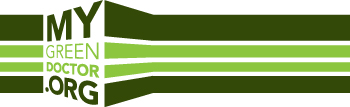 Responsabilidades del director de la oficina
Regístrese en My Green Doctor: www.mygreendoctor.org 
 utilizar el MGD como un recurso de orientación para la oficina
 Crear un Equipo Verde de la oficina compuesto por voluntarios de la oficina
 Asegurarse de que el Equipo Verde se reúna mensualmente, generalmente durante el almuerzo, para formular y gestionar el Plan de Sostenibilidad Ambiental del Equipo.
 Servir como el líder del equipo verde o desarrollar líderes de equipo
 Informe trimestral al Comité de Sostenibilidad Ambiental
 Calificar el reconocimiento de la Oficina del Médico Verde de MGD
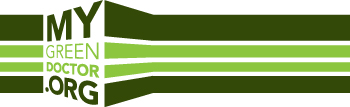 Actividades del Equipo Verde
Los Equipos Verdes se reunirán mensualmente en un momento aprobado por el Gerente
 Responsable de las prácticas ambientales de la oficina
 Elegir las medidas de acción, que se convierten en el Plan de Sostenibilidad Ambiental de la oficina
 Puedes elegir los pasos de Mi Doctor Verde o inventar los tuyos propios
 Asignar un miembro del equipo para que sea el campeón de cada paso de acción 
 Elija Pasos Educativos en Mi Doctor Verde para comunicarse con el personal de la oficina y con sus pacientes
 Grabar las actas de la reunión utilizando el formulario de Notas del Equipo Verde
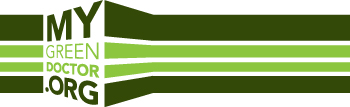 Reuniones del Equipo Verde
Dirigido por el líder del equipo verde
 Un miembro registra las actas usando el formulario de Notas del Equipo Verde
 Revisar, corregir y aprobar el Acta de la reunión anterior
 Viejos negocios: Revisar el estado de cada Paso de Acción y Educación ya adoptado por el Equipo
 Nuevos negocios: Discutir y adoptar nuevos pasos
 Elija 1 ó 2 pasos de acción y educación en cada reunión de su primer año. 
 Encuentra un campeón para cada paso
 Seleccione una fecha para la próxima reunión
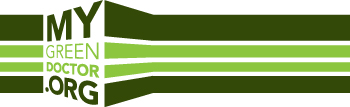 Reconocimiento de la Oficina del Médico Verde
Gana un certificado de My Green Doctor
 Reconoce su compromiso continuo con una oficina y una comunidad más saludables
 Requiere la realización de cinco reuniones del Equipo Verde, cinco medidas de acción y cinco medidas de educación
 Las actas de la reunión del Equipo Verde pueden ser enviadas por correo electrónico a Mi Doctor Verde, junto con una lista de los pasos que su equipo ha completado. 
 Su certificado es válido por 3 años
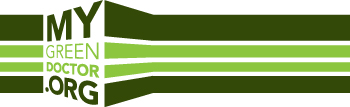 Historia de éxito:    Condado de Escambia Departamento de Salud (Florida, EE.UU.)
Equipos Verdes en 5 oficinas desde 2008
 ahorró energía cada mes
    5,2% de ahorro de energía eléctrica por año
 125.000 kilovatios hora de electricidad por año 
 equivalente a 4.349 galones de gasolina no quemados
 En resumen: aire más limpio y 14.000 dólares ahorrados anualmente
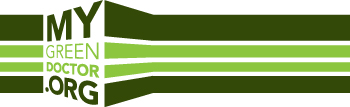 Empezando sus Equipos Verdes de la Oficina: Resumen
La sostenibilidad ambiental es un valor fundamental que puede reducir nuestros costos de operación y hacer una comunidad más saludable.
Los gerentes son ahora responsables de iniciar los Equipos Verdes de la oficina, usando la guía del servicio Mi Doctor Verde.
Desarrolle líderes de Equipo Verde de su personal
El objetivo es que todas las oficinas y departamentos logren el reconocimiento de la Oficina del Médico Verde en 10 meses
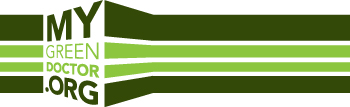 "¡Gracias por ayudarnos a crear una oficina y una comunidad más saludable!"
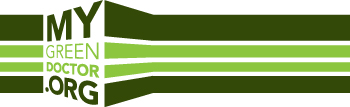